Version Date: 6Jul2021
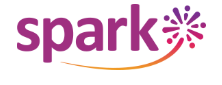 Diarrhea Care Pathway
Prevention
For irinotecan-induced diarrhea, follow institutional standards
Prevention
Suggest probiotics not be used routinely for prevention of Clostridioides difficile infection
Assessment
Assess possible causal factors such as pathogens, drugs or radiation
Send stool sample for microbiological investigation
Assess routinely using SSPedi
Assessment
Severe Bother 
(SSPedi score = a lot or extremely)
Moderate Bother 
(SSPedi score = medium)
Mild Bother 
(SSPedi score = a little)
Allocate resources based on severity of bother and according to the preferences and capabilities of the patient
Treatment and Resources
Infective Gastroenteritis
If not dehydrated, allow milk and solid food 
Discourage fruit juices and carbonated drinks until diarrhea resolved
Consult ID as appropriate
Treat identified causes
Do not use antidiarrheal medications
Clostridioides difficile Infection 
(CDI)
Antibiotics for Initial Treatment
If non-severe CDI, use either metronidazole or oral vancomycin
Treatment
If severe CDI, use oral vancomycin
Consider using fidaxomicin for the treatment of recurrent CDI
Suggest monoclonal antibodies not be used routinely
Suggest probiotics not be used routinely
Do not routinely use fecal microbiota transplantation
Non-microbiological Associated
Treat identified non-microbiological causes
For irinotecan-induced diarrhea, follow institutional standards
Version Date: 6Jul2021
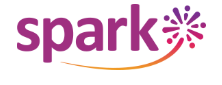 Care Pathway
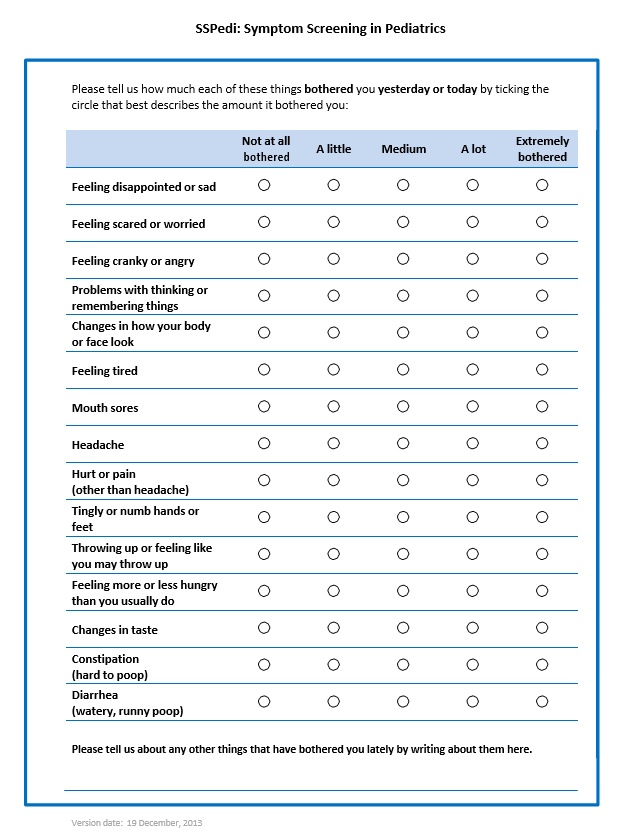 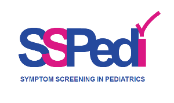